CÔNG NGHỆ 8
BÀI 2: HÌNH CHIẾU
Câu 1: Trong bản vẽ kĩ thuật thể hiện:
A. Kích thước
B. Yêu cầu kĩ thuật
C. Vật liệu
D. Kích thước, yêu cầu kĩ thuật, vật liệu
Câu 2: Trong giao tiếp, con người diễn đạt tư tưởng, tình cảm và truyền thông tin cho nhau bằng:
A. Một phương tiện thông tin
B. Hai phương tiện thông tin
C. Nhiều phương tiện thông tin
D. Không sử dụng phương tiện thông tin nào.
I
Khái niệm về hình chiếu
IV
II
Các phép chiếu
Vị trí các hình chiếu
III
3
Tiết 2-Bài 2:
HÌNH CHIẾU
Các hình chiếu vuông góc
I - Khái niệm về hình chiếu
? Tại sao khi có ánh sáng chiếu vào 1 vật thể ta lại có được bóng của vật thể đó?
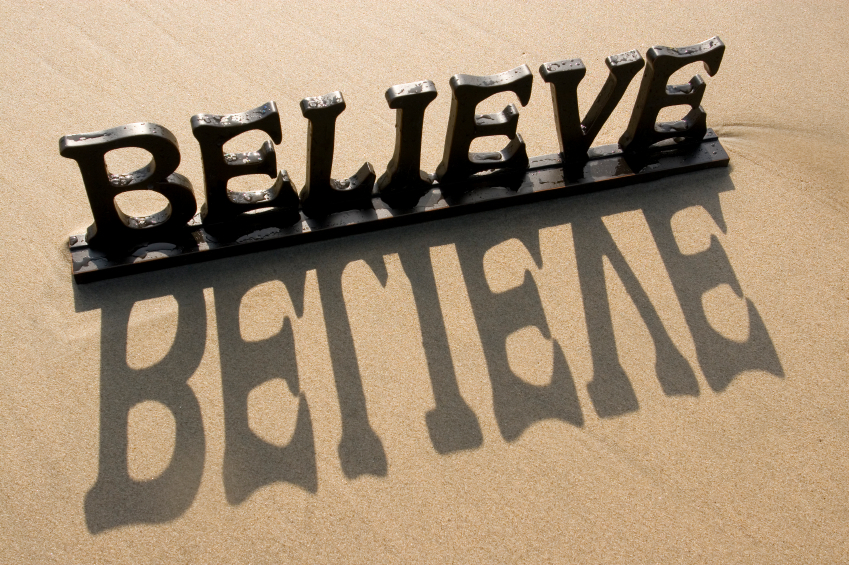 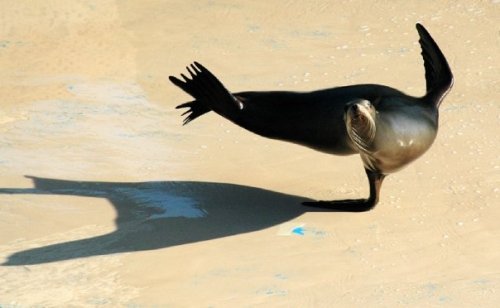 I - Khái niệm về hình chiếu
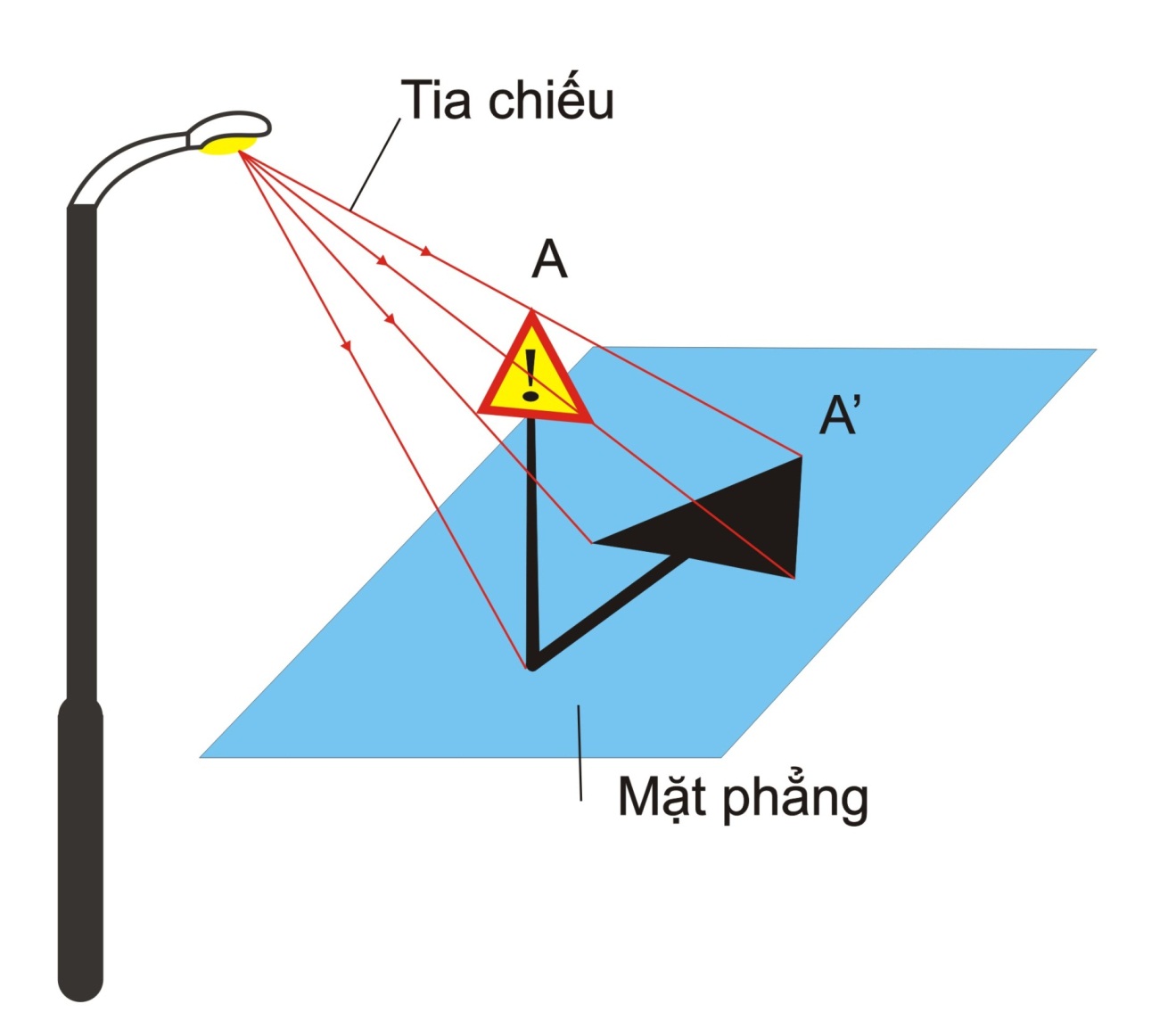 ? Hãy quan sát hình 2.1 SGK để tìm hiểu thế nào là hình chiếu của 1 vật thể? Mặt phẳng chiếu là mặt nào? Các đường như thế nào là tia chiếu?
Em hãy cho biết hình chiếu là gì? Mặt phẳng chiếu là gì?
Hình 2.1: Hình chiếu của vật thể
I - Khái niệm về hình chiếu
Hình nhận được trên mặt phẳng chiếu được gọi là hình chiếu.

Mặt phẳng chứa hình chiếu gọi là mặt phẳng chiếu.
II – Các phép chiếu
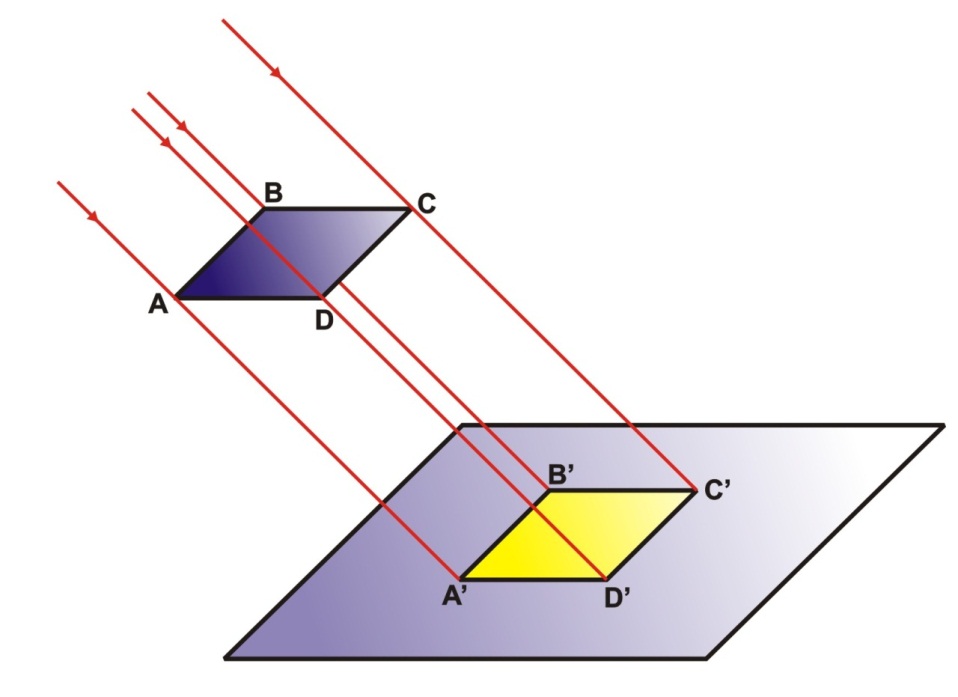 Hình 2.2: Các phép chiếu
(c)
(a)
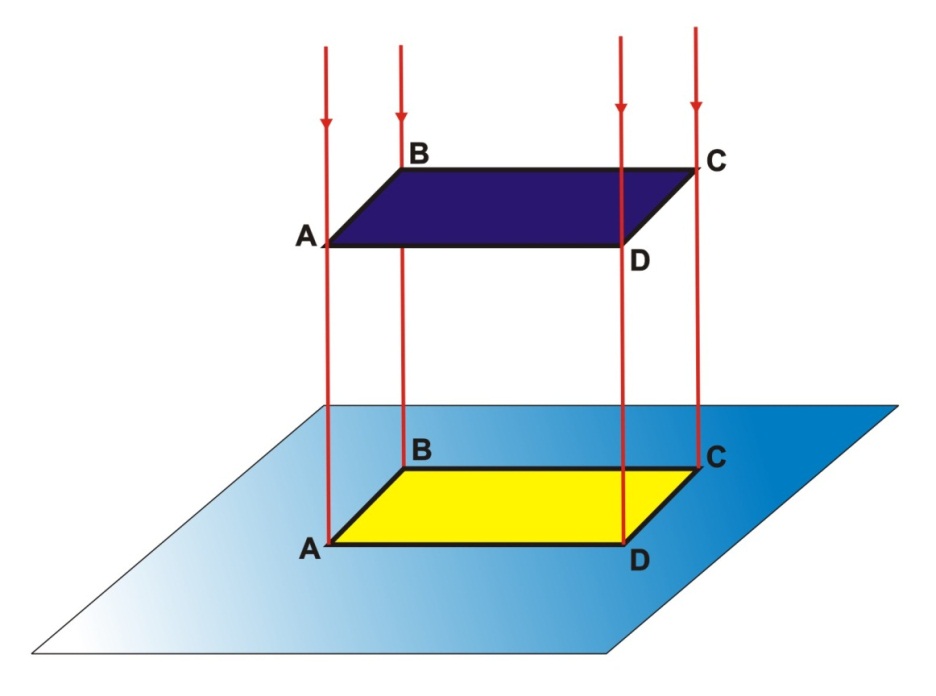 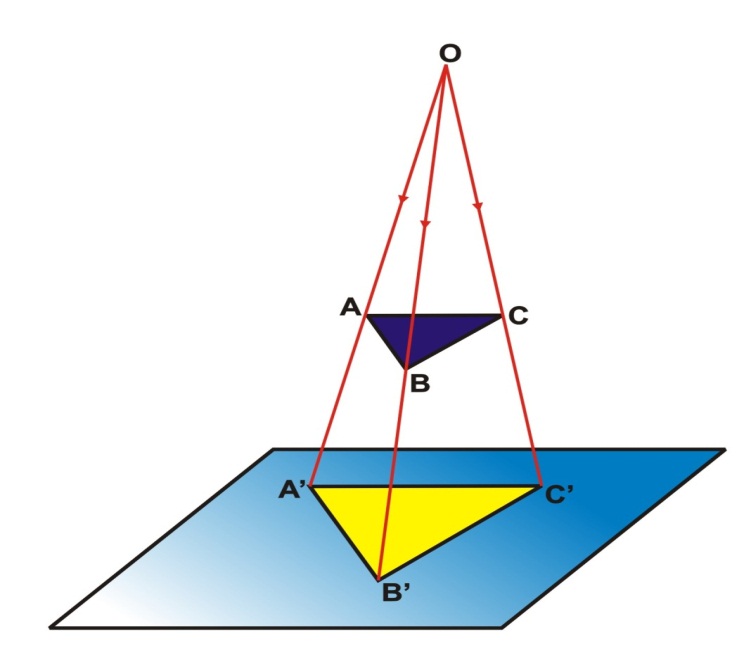 (b)
? Tại sao lại có nhiều phép chiếu, dựa vào đặc điểm nào người ta phân loại phép chiếu, đặc điểm của những loại phép chiếu đó như thế nào?
II – Các phép chiếu
Phép chiếu xuyên tâm có các tia chiếu xuất phát từ 1 điểm (tâm chiếu).
Phép chiếu song song có các tia chiếu song song với nhau.
Phép chiếu vuông góc có các tia chiếu vừa song song vừa vuông góc với MP chiếu
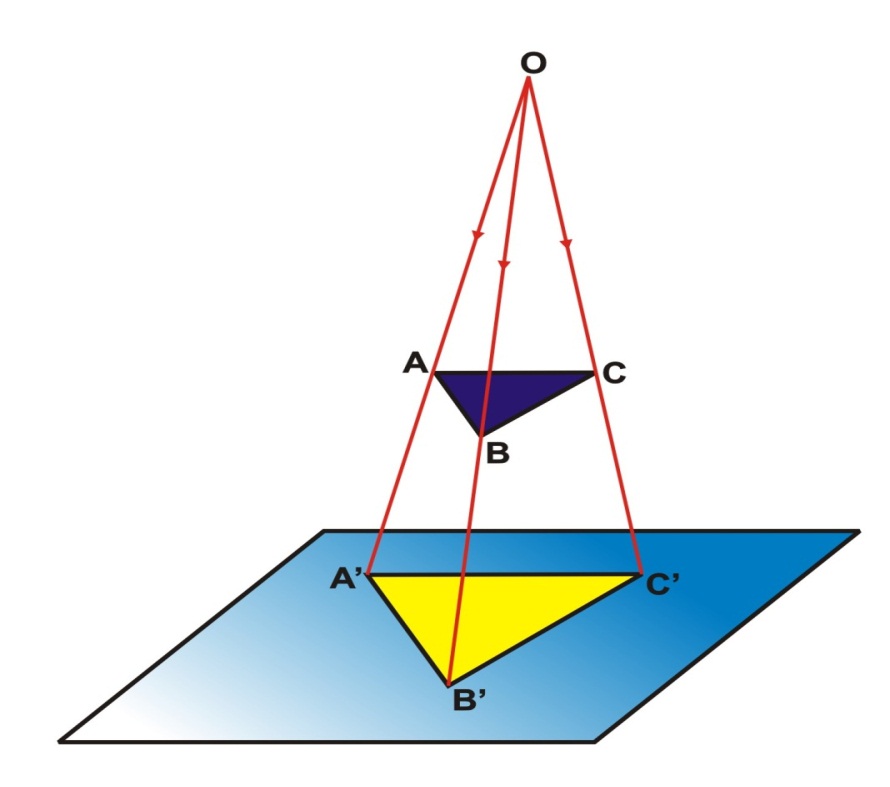 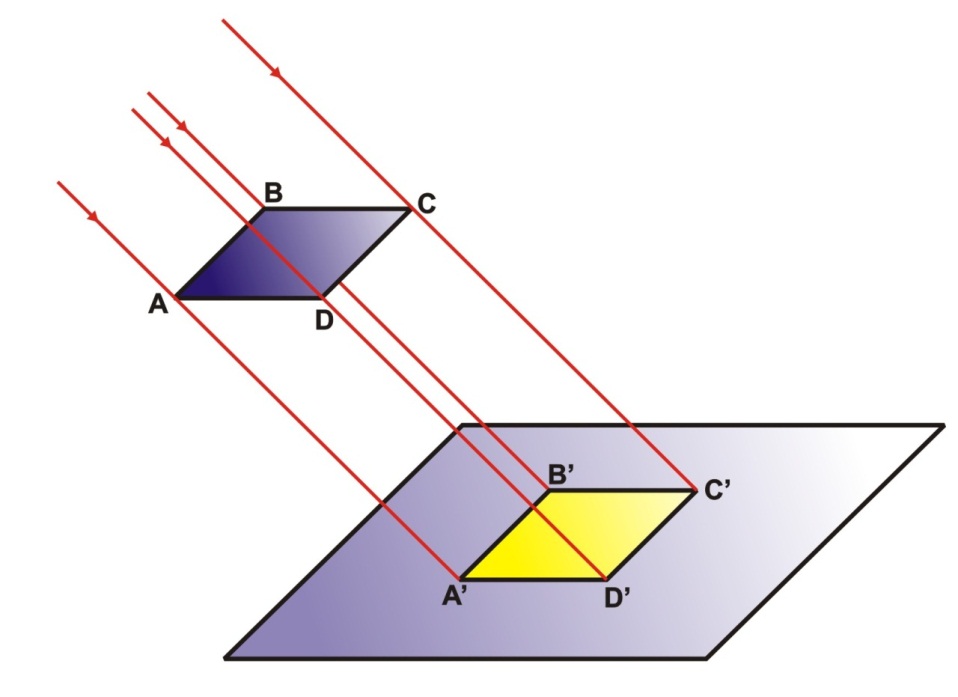 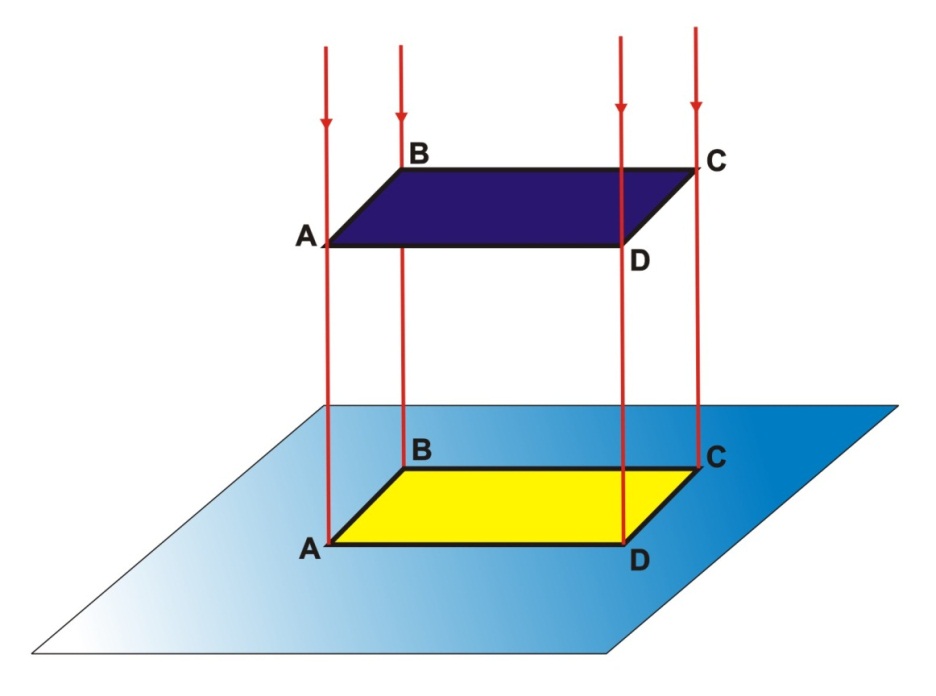 Phép chiếu xuyên tâm
Phép chiếu song song
Phép chiếu vuông góc
II – Các phép chiếu
Có 3 loại
Phép chiếu xuyên tâm.
Phép chiếu song song.
Phép chiếu vuông góc .
III – Các hình chiếu vuông góc
1. Các mặt phẳng hình chiếu:
? Nếu chiếu vuông góc 1 vật thể theo các hướng khác nhau thì ta sẽ được bao nhiêu mặt phẳng chiếu chứa hình chiếu? Ta cần các mặt phẳng thế nào? Tại sao cần mặt phẳng đó?
III – Các hình chiếu vuông góc
1. Các mặt phẳng hình chiếu:
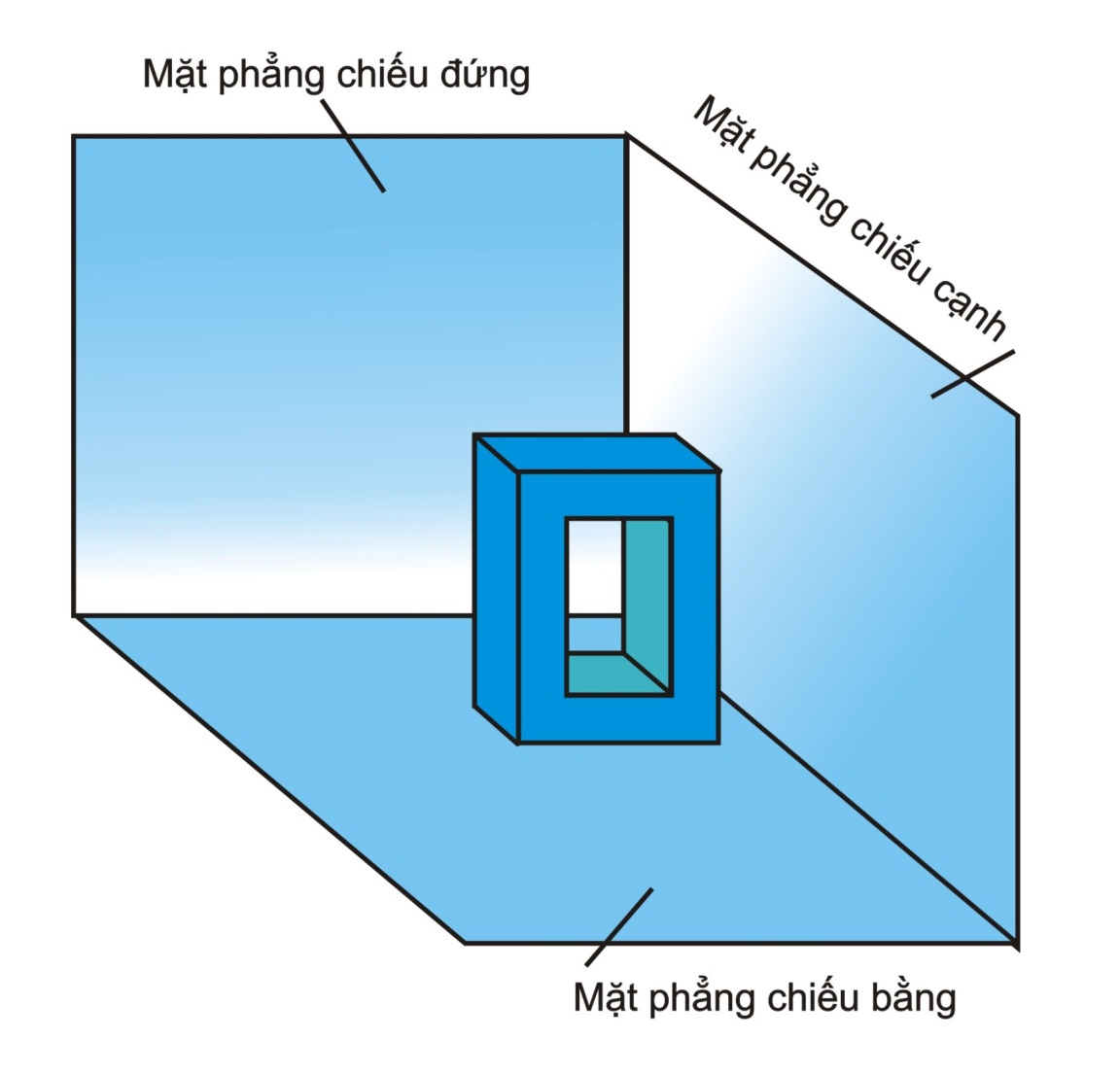 Hình 2.3: Các mặt phẳng chiếu
III – Các hình chiếu vuông góc
1. Các mặt phẳng hình chiếu:
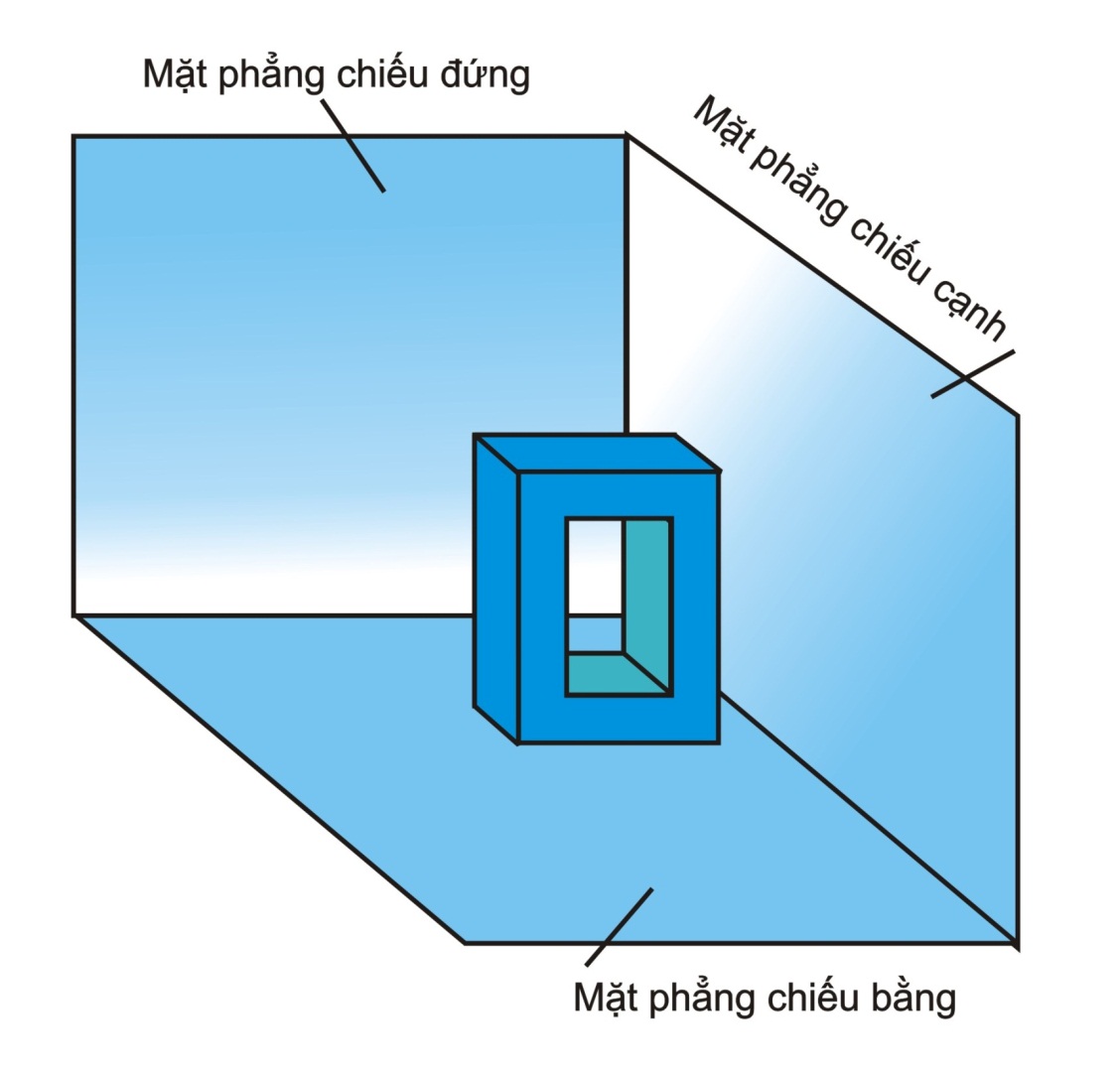 Mặt chính diện là MP chiếu đứng.
Mặt nằm ngang là MP chiếu bằng.
Mặt bên phải là MP chiếu cạnh.
III – Các hình chiếu vuông góc
2. Các hình chiếu:
? Có 3 mặt phẳng chứa hình chiếu. Vậy các hình chiếu đó phải có hướng chiếu thế nào để thuộc 3 MP này?
III – Các hình chiếu vuông góc
2
2. Các hình chiếu:
Hình chiếu cạnh
Hình chiếu đứng
1) Hình chiếu đứng có hướng chiếu từ trước tới.
2) Hình chiếu bằng có hướng chiếu từ trên xuống.
3) Hình chiếu cạnh có hướng chiếu từ trái sang.
3
1
Hình chiếu bằng
III – Các hình chiếu vuông góc
2
2. Các hình chiếu:
Hình chiếu cạnh
Hình chiếu đứng
1) Hình chiếu đứng có hướng chiếu từ trước.
2) Hình chiếu bằng có hướng chiếu từ trên xuống.
3) Hình chiếu cạnh có hướng chiếu từ trái sang.
3
1
Hình chiếu bằng
III – Các hình chiếu vuông góc
2. Các hình chiếu:
Hình chiếu diễn tả hình dạng các mặt của vật thể theo các hướng chiếu khác nhau
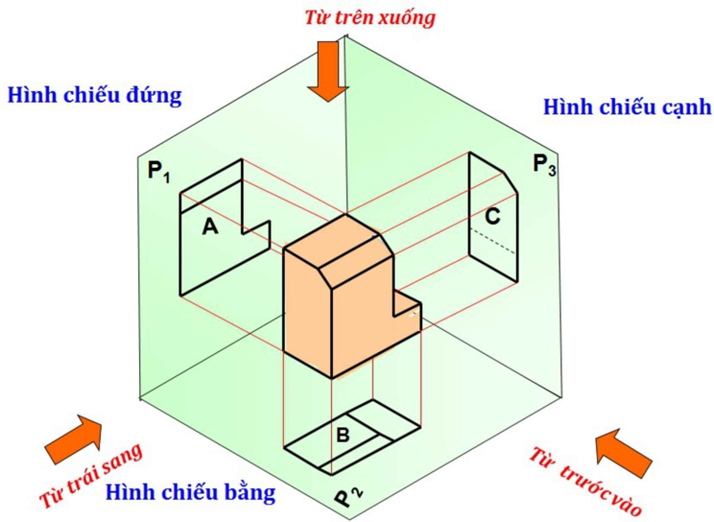 Hình chiếu của vật thể
IV – Vị trí các hình chiếu
? Trong BVKT em thấy người ta sắp xếp các hình chiếu như thế nào. Nhờ vào đâu mà người có thể sắp xếp như thế?
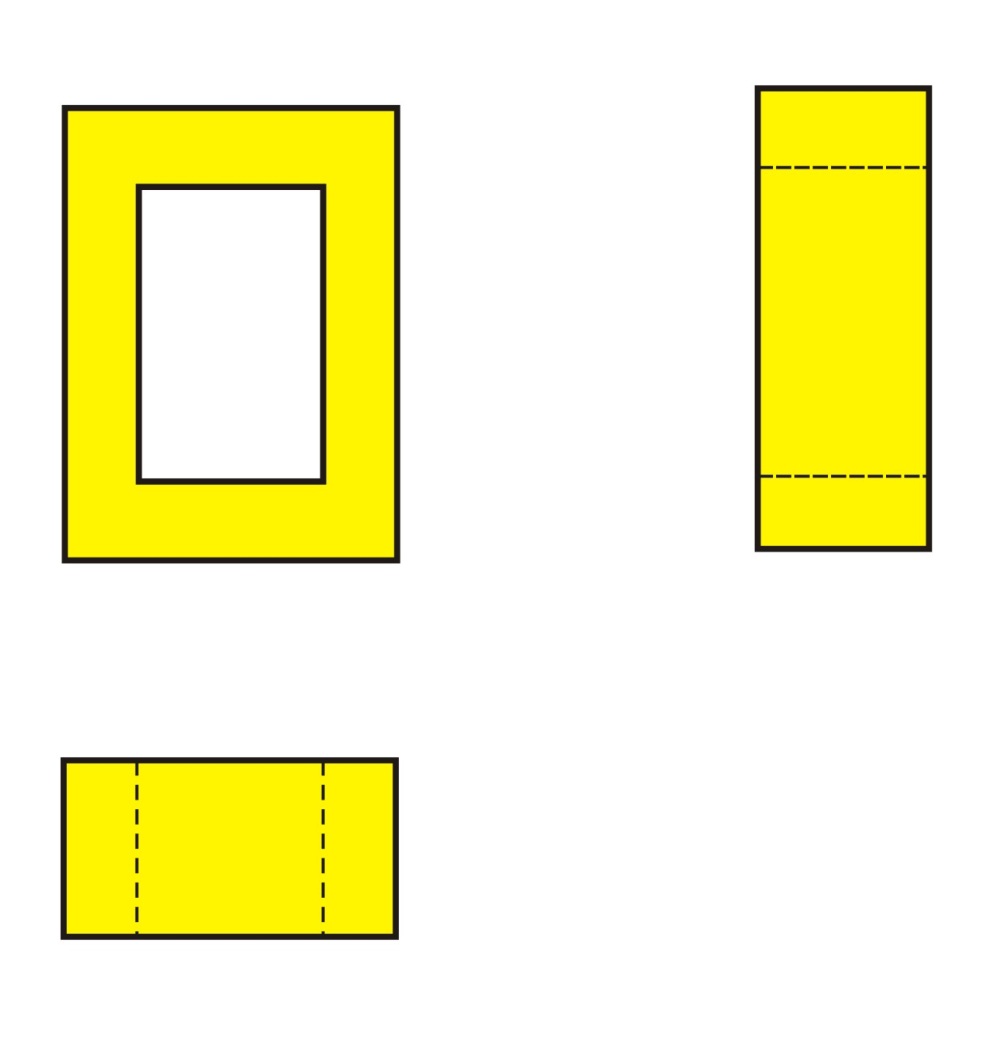 Hình 2.5: Vị trí các hình chiếu
Sau khi chiếu vật thể, mặt phẳng chiếu bằng được mở một góc 90° xuống dưới, còn mặt phẳng chiếu cạnh được mở một góc 90° sang bên phải để 3 mặt phẳng nằm trên cùng một mặt phẳng.
?
Em hãy điền tên hình chiếu vào các vị trí của hình trên?
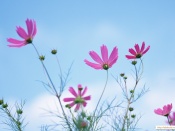 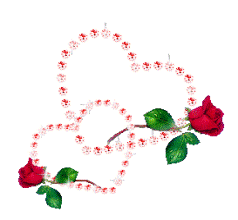 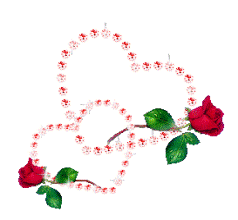 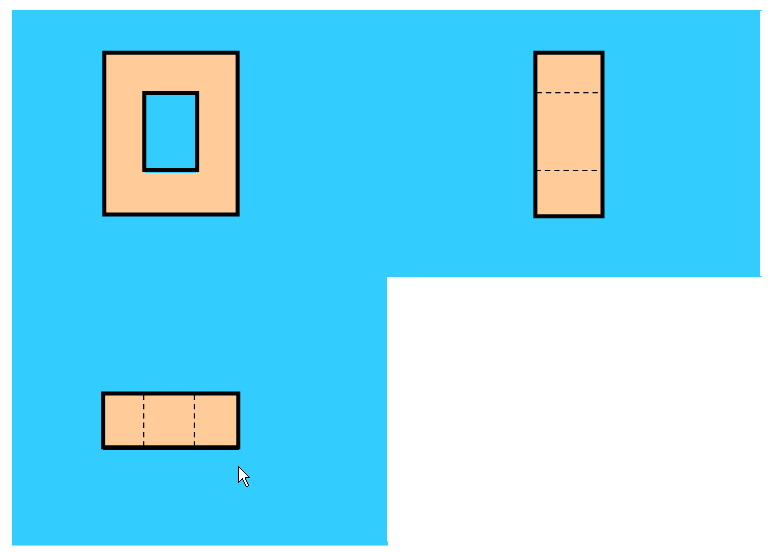 HÌNH CHIEÁU ÑÖÙNG
HÌNH CHIEÁU CAÏNH
HÌNH CHIEÁU BAÈNG
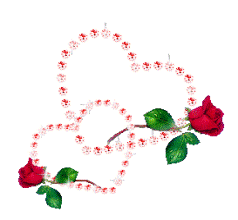 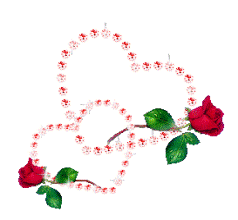 ?
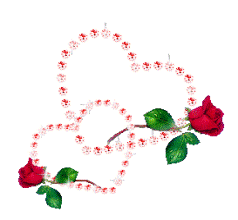 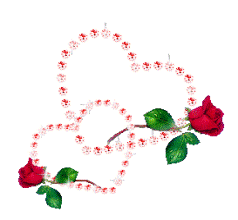 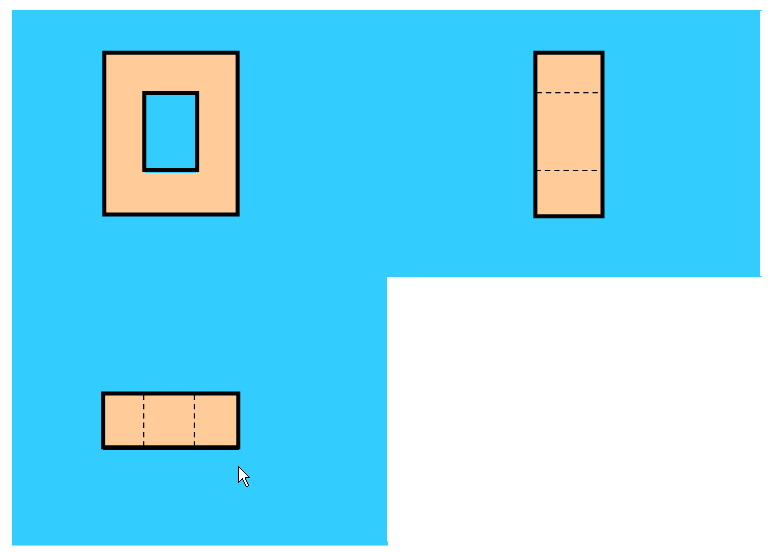 Chú ý: 
- Không vẽ các đường bao của các mặt phẳng chiếu.- Cạnh thấy của vật thể được vẽ bằng nét liền đậm.- Cạnh khuất của vật thể được vẽ bằng nét đứt.
HÌNH CHIEÁU ÑÖÙNG
HÌNH CHIEÁU CAÏNH
HÌNH CHIEÁU BAÈNG
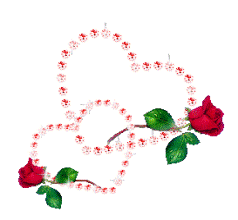 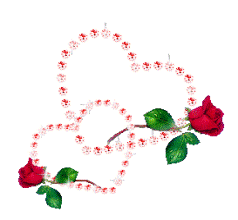 HÌNH CHIEÁU ÑÖÙNG
HÌNH CHIEÁU CAÏNH
HÌNH CHIEÁU BAÈNG
Lưu ý: khoảng cách từ hình chiếu bằng tới hình chiếu đứng bằng khoảng cách từ hình chiếu cạnh tới hình chiếu đứng.
IV – Vị trí các hình chiếu
Hình chiếu bằng ở dưới hình chiếu đứng.
Hình chiếu cạnh ở bên phải hình chiếu đứng.
Hình chiếu cạnh
Hình chiếu đứng
Hình chiếu bằng
BÀI TẬP CỦNG CỐ
Câu 1: Khi chiếu một vật thể lên một mặt phẳng, hình nhận được trên mặt phẳng đó gọi là:
A. Hình chiếu
B. Vật chiếu
C. Mặt phẳng chiếu
D. Vật thể
Câu 2: Điểm A của vật thể có hình chiếu là điểm A’ trên mặt phẳng. 
Vậy A A’ gọi là:
A. Đường thẳng chiếu
B. Tia chiếu
C. Đường chiếu
D. Đoạn chiếu
Câu 3: Có những loại phép chiếu nào?
A. Phép chiếu xuyên tâm
B. Phép chiếu song song
C. Phép chiếu vuông góc
D. Cả 3 đáp án trên
Câu 4: Để vẽ các hình chiếu vuông góc, người ta sử dụng phép chiếu:
A. Song song
B. Vuông góc
C. Xuyên tâm
D. Cả 3 đáp án trên
Câu 5: Để diễn tả chính xác hình dạng vật thể, ta chiếu vuông góc vật thể theo:
A. Một hướng
B. Hai hướng
C. Ba hướng
D. Bốn hướng
Câu 6: Có mấy mặt phẳng hình chiếu?
A. 2
B. 3
C. 4
D. 5
Câu 7: Có các hình chiếu vuông góc nào?
A. Hình chiếu đứng
B. Hình chiếu bằng
C. Hình chiếu cạnh
D. Cả 3 đáp án trên
Câu 8: Để thu được hình chiếu đứng, ta có hướng chiếu từ:
A. Trước tới
B. Trên xuống
C. Trái sang
D. Phải sang
Câu 9: Chọn phát biểu sai về vị trí hình chiếu:
A. Hình chiếu bằng ở dưới hình chiếu đứng
B. Hình chiếu cạnh bên phải hình chiếu đứng
C. Hình chiếu đứng ở dưới hình chiếu bằng
D. Đáp án A và B đúng
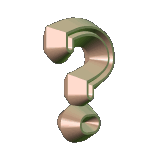 Bài tập
Cho vaät theå vôùi caùc höôùng chieáu A, B, C vaø caùc hình chieáu 1, 2, 3
Haõy ñaùnh daáu (x) vaøo baûng 2.1 ñeå chæ roû söï töông quan giữa caùc höôùng chieáu vôùi caùc hình chieáu.
Ghi teân goïi caùc hình chieáu 1, 2, 3 vaøo baûng 2.2.
A
1
2
B
3
C
Đáp án
Höôùng chieáu
Hình chiếu
Hình chiếu cạnh
x
x
Hình chiếu đứng
Hình chiếu bằng
x
A
1
2
B
3
C
1. Hình chiếu là hình nhận được trên mặt phẳng chiếu.
- MP chứa hình chiếu được gọi là mặt phẳng chiếu
2. Có 3 phép chiếu
 Phép chiếu xuyên tâm
 Phép chiếu song song
 Phép chiếu vuông góc
Ghi nhớ
Sgk/10
3. Có 3 mặt phẳng chiếu
 Mặt phẳng chiếu đứng
 Mặt phẳng chiếu bằng
 Mặt phẳng chiếu cạnh
      Có 3 hình chiếu
 Hình chiếu đứng
 Hình chiếu bằng
 Hình chiếu cạnh
4. Vị trí các hình chiếu ở trên bản vẽ như sau:
- Hình chiếu bằng ở dưới hình chiếu đứng.
- Hình chiếu cạnh ở bên phải hình chiếu đứng.
Dặn dò
Về nhà
Học kĩ các nội dung bài học
Trả lời các câu hỏi 1,2,3 (SGK/10)
Làm bài tập / trang 10 (SGK) vào vở bài tập.
Đọc phần ‘‘Có thể em chưa biết’’(SGK/11,12)
     Chuẩn bị thực hành